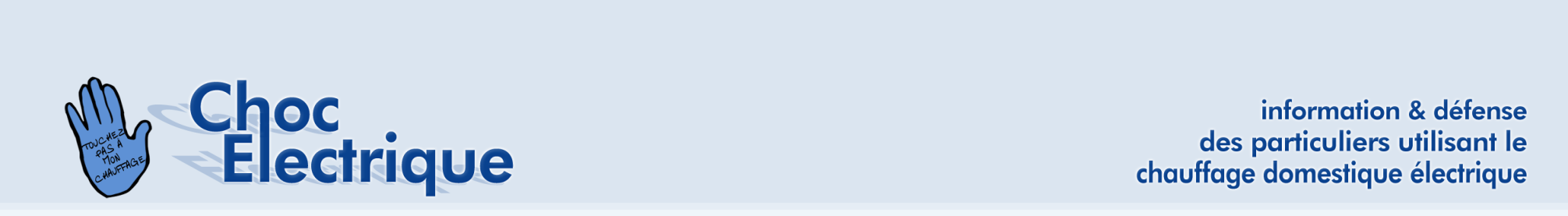 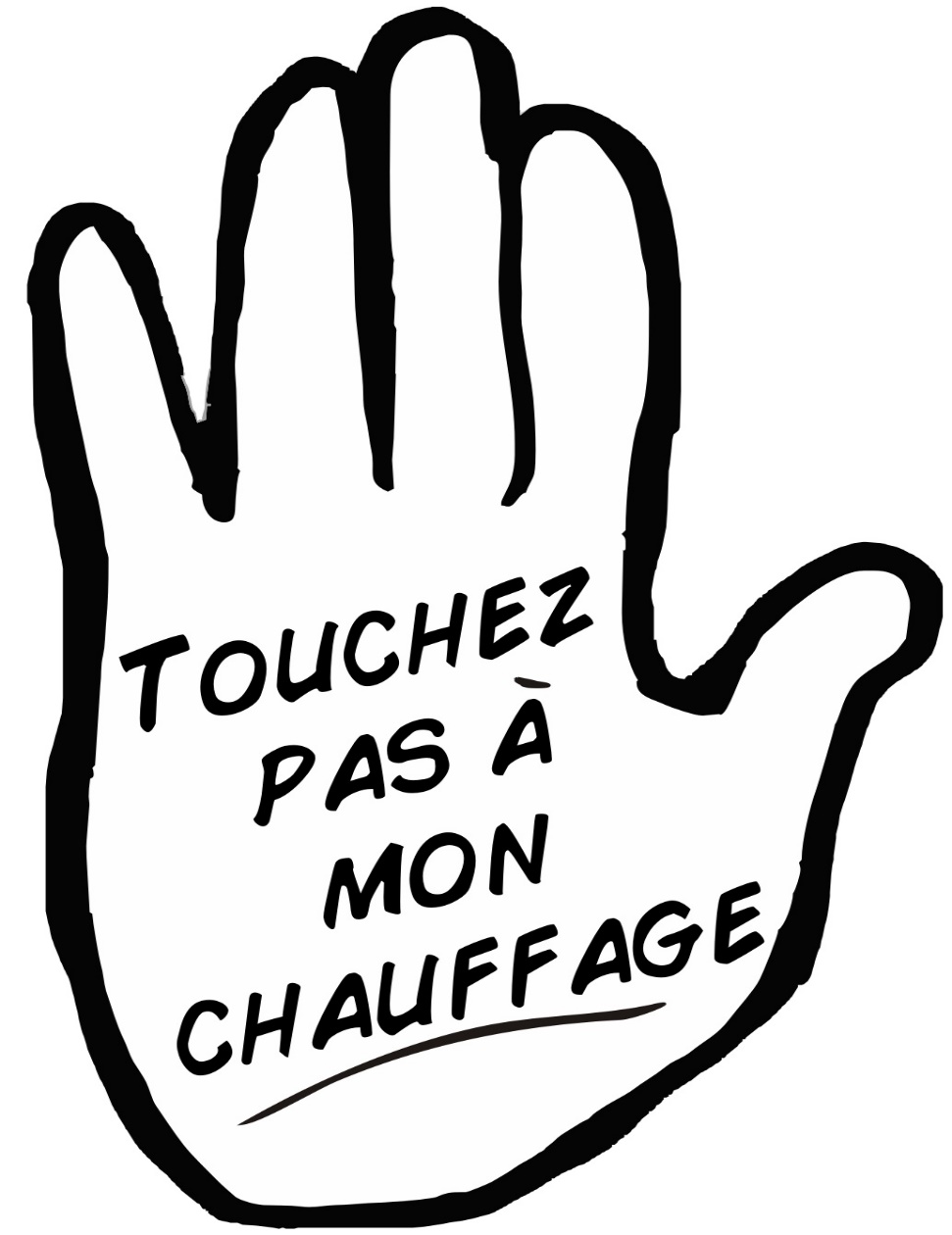 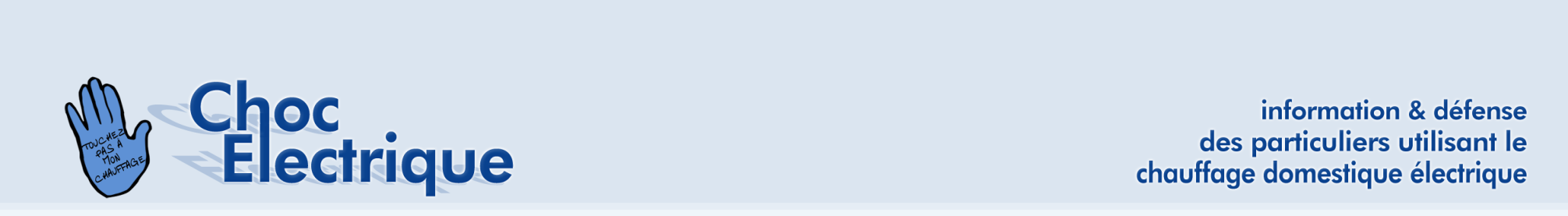 Samedi 7 cotobre 2017, 10h,   à Gland   
L’ordre du jour est le suivant :
0-Rappels pour  fiches bleues et questionnaire….
1-Liste de présence
2-Assemblée Générale Ordinaire 
3-Forum autour de la loi fédérale sur l’Energie
      -Olivier Feller, CN 
      -Jean-Léon Blanc, ancien syndic de Crans-Céligny
      
4- Verre de l’amitié et pizza-partie.
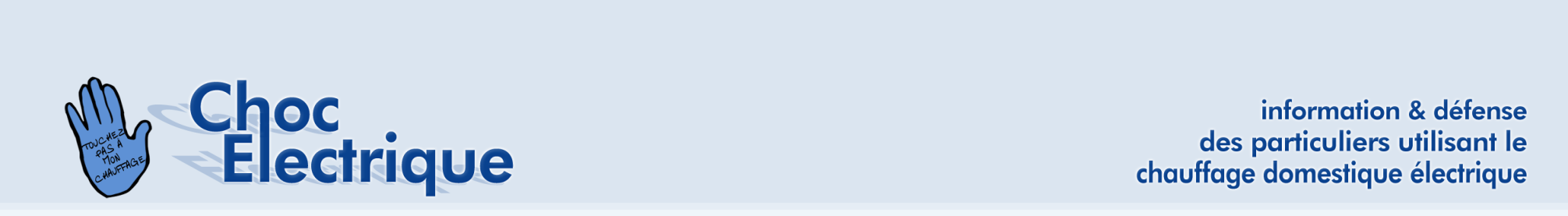 2-Assemblée Générale Ordinaire :
 2.1 Procès-verbal AG 2016
 2.2 Rapport du président pour 2016-17
 2.3 Comptes au 30 avril 2017-Rapport du vérificateur.
 2.4 Décharge au comité- Remerciements au vérificateur des comptes
 2.5 Nominations: comités et vérificateur.
 2.6 Cotisations 2018
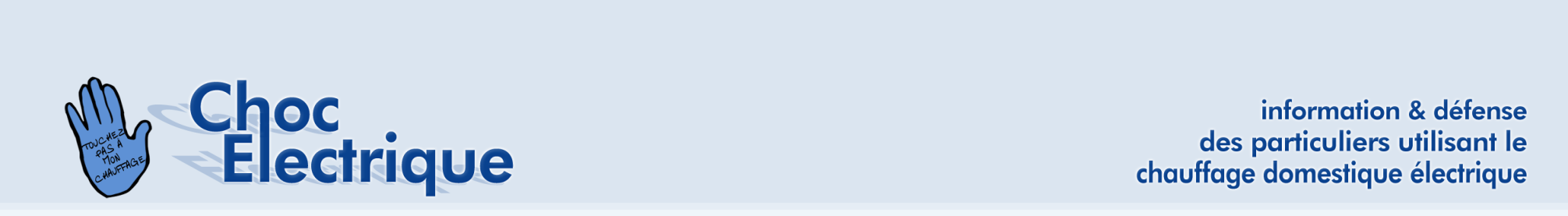 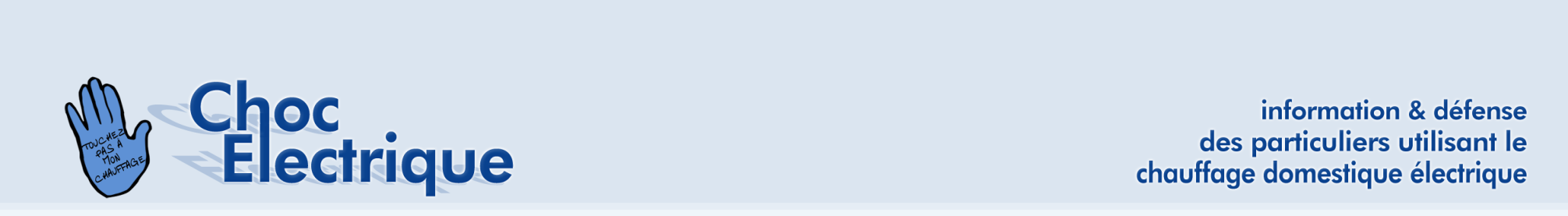 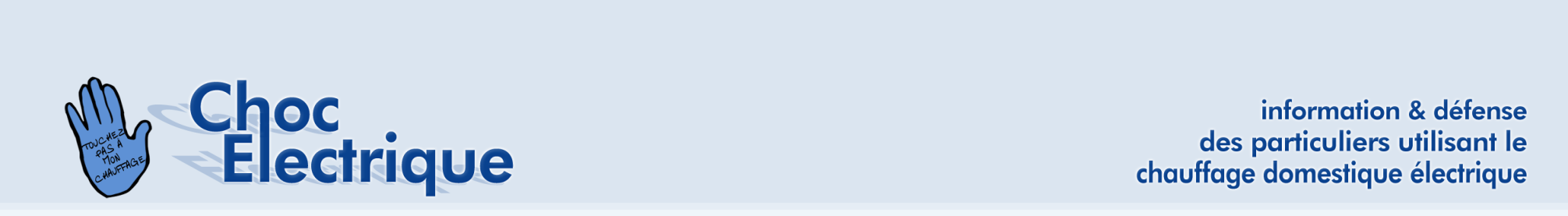 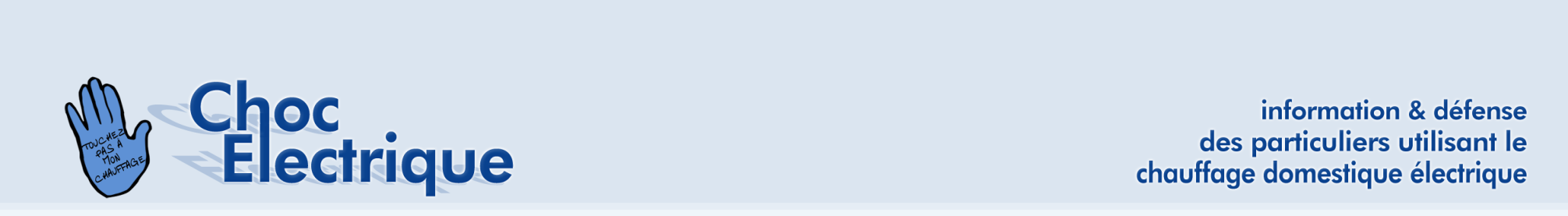 2.4 Vote du quitus et de la  décharge au réviseur
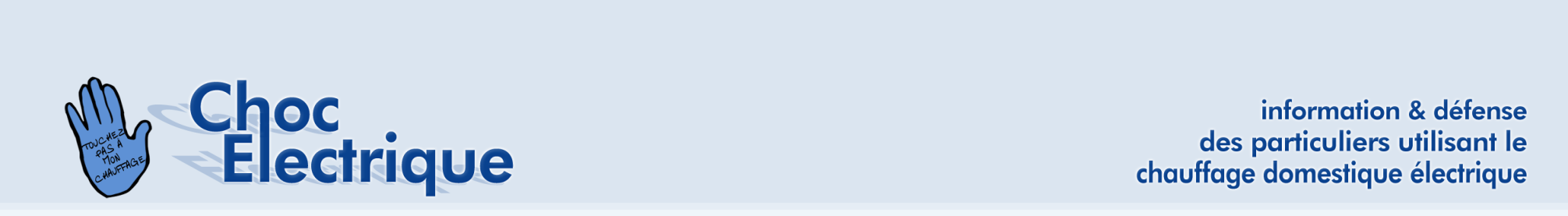 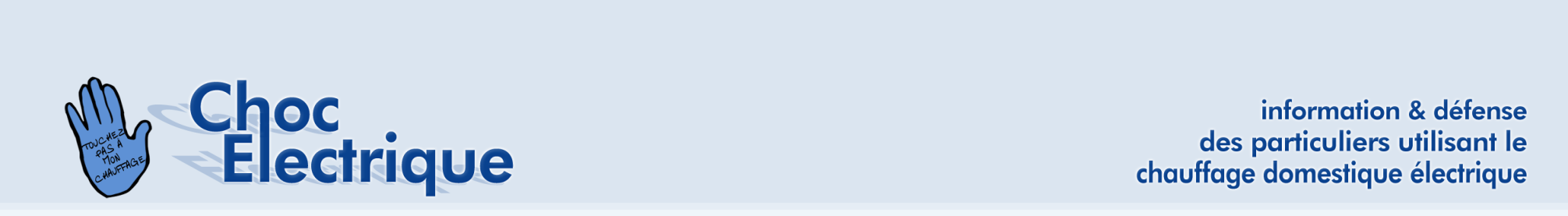 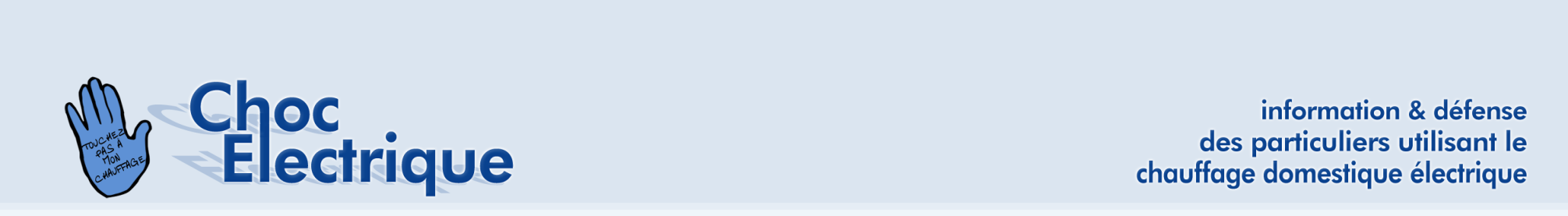 2.6 :Cotisation pour 2017

2.7  : Divers: coupures Romande Energie